Fiona Laffan - Waterford County Social Prescribing Coordinator
089 491 7360
Niamh Flavin - Waterford City Social Prescribing Coordinator
Sacred Heart Family Resource Centre,
Waterford 
051 306728

 www.facebook.com/SacredHeartFamilyResourceCentre 
Twitter: @socialprescribingwaterford 

With thanks to Stella Mackey
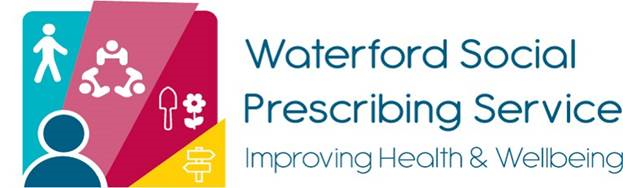 Partners Regional Positive Ageing Week  2020
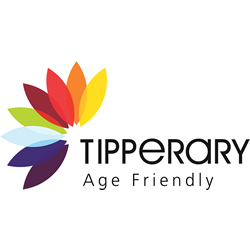 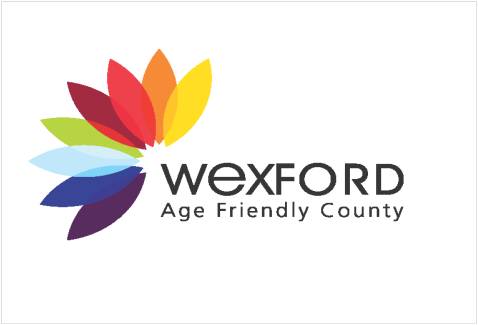 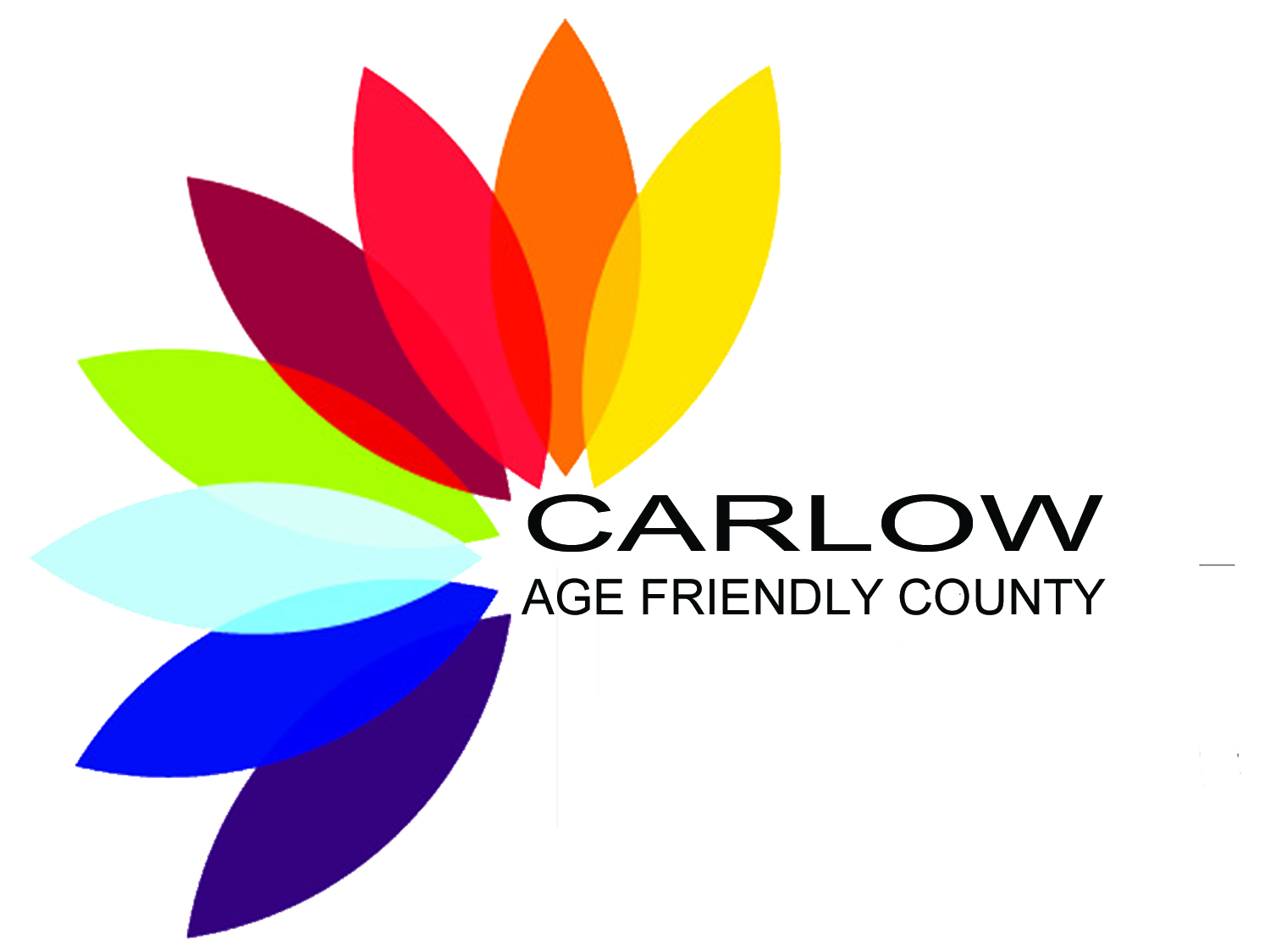 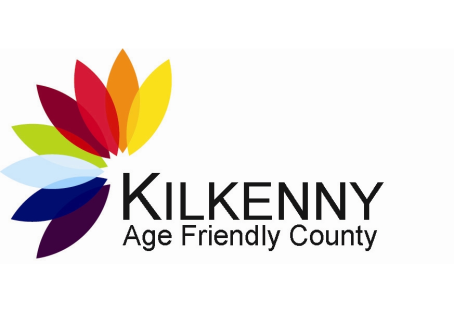 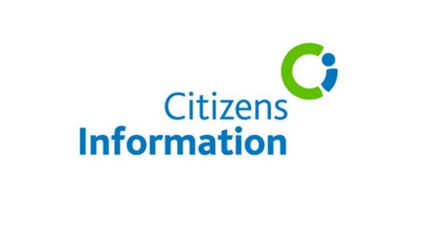 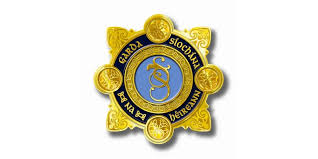 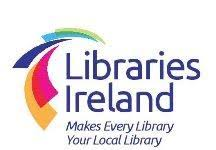 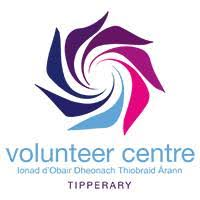 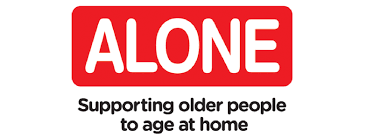 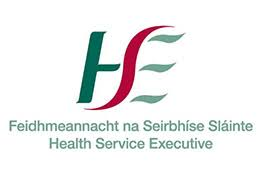 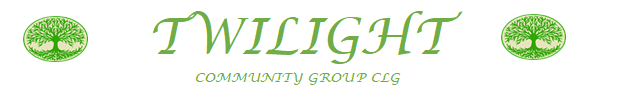 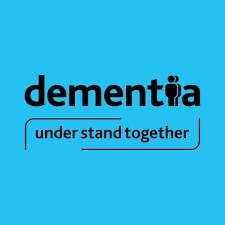 This Regional Action for Positive Ageing has been funded by The Healthy Ireland Fund, supported by the Department of Health and the Department of Children and Youth Affairs
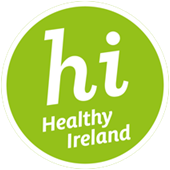 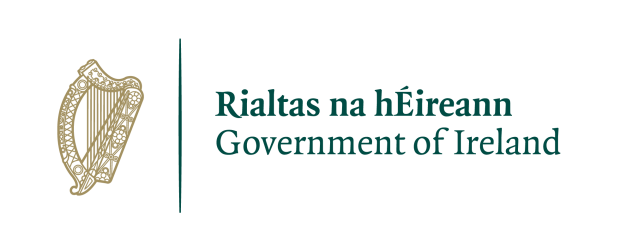 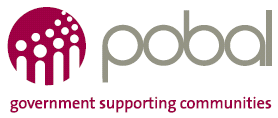